Муниципальное образовательное учреждение - средняя общеобразовательная школа №23 г. Армавир
Радиоактивность как свидетельство сложного строения атомов. 



Учитель физики
Бородина Ольга Анатольевна
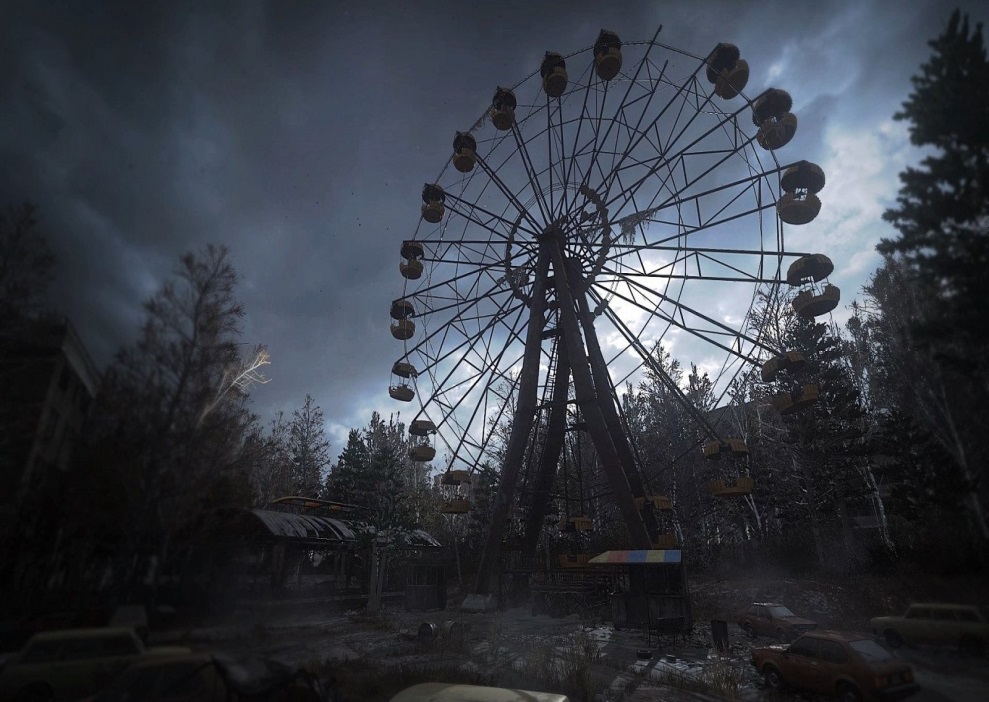 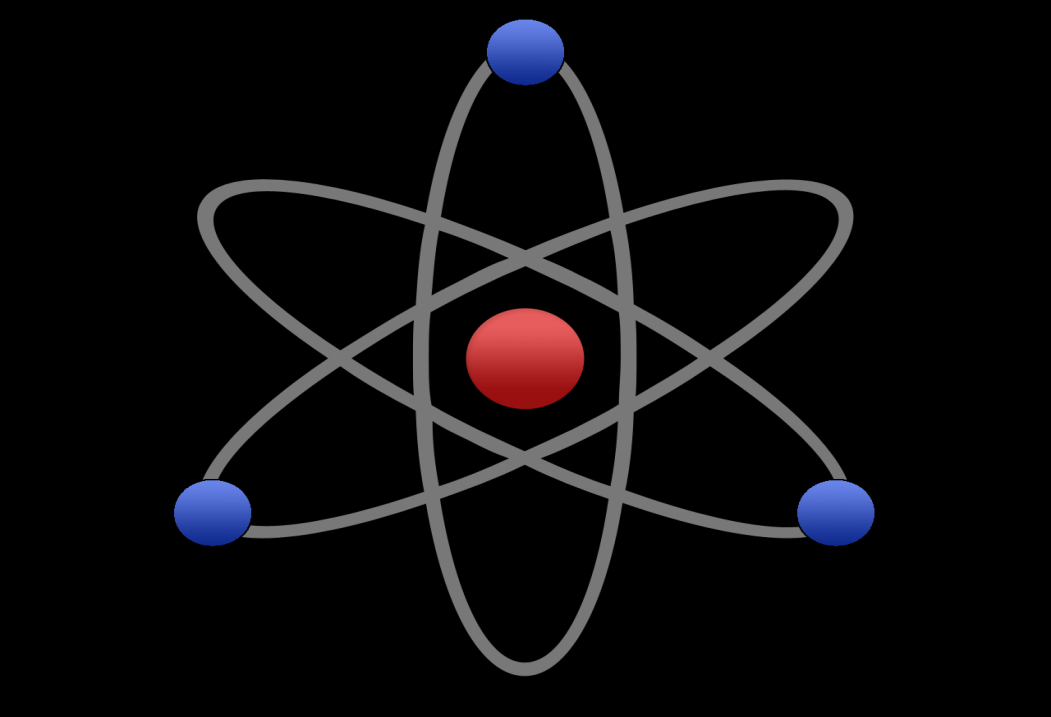 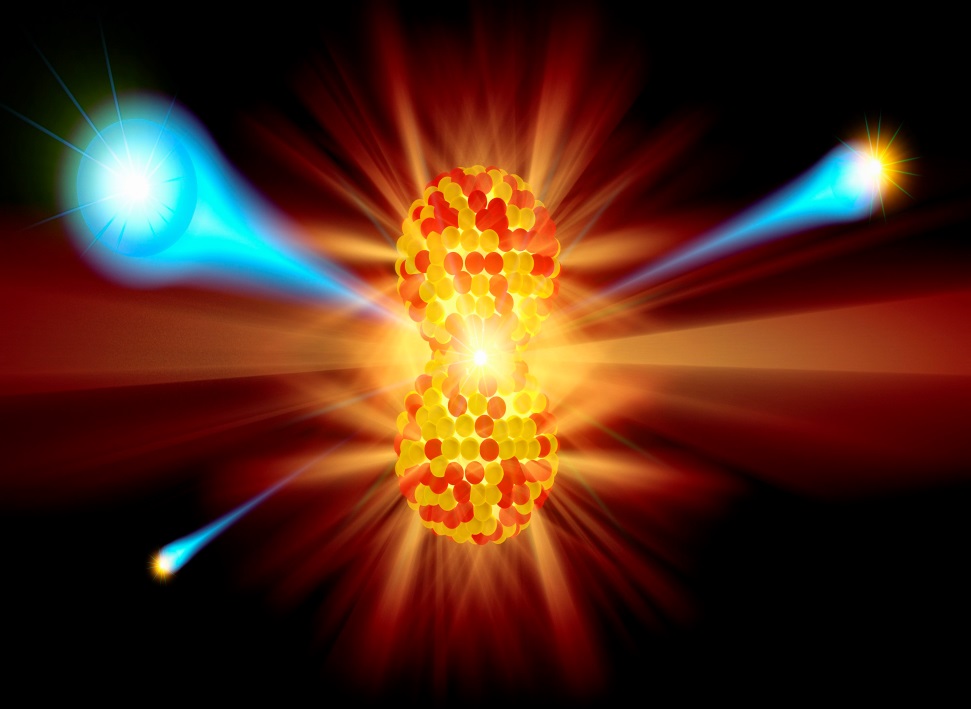 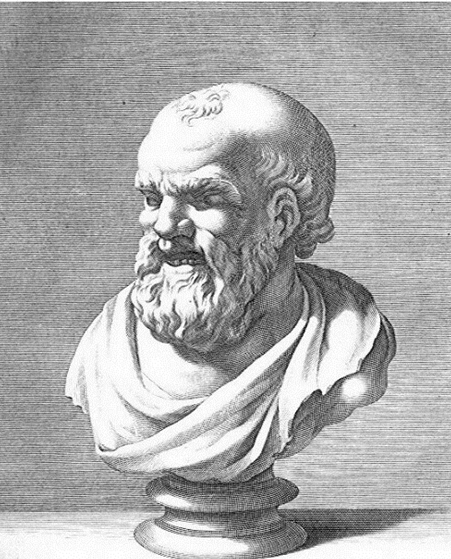 Атом – это мельчайшая частица вещества , первые ввел это понятие Демокрит, примерно 2500 лет назад
Тема урока: Радиоактивность как свидетельство сложного строения атомов.
В 1896 г. Анри Беккерель обнаружил, что элемент уран самопроизвольно излучает ранее неизвестные лучи (радиоактивное излучение). Изучением этого явления занялись ученые. Оказалось, что и некоторые другие элементы (радий) обладают такими же свойствами
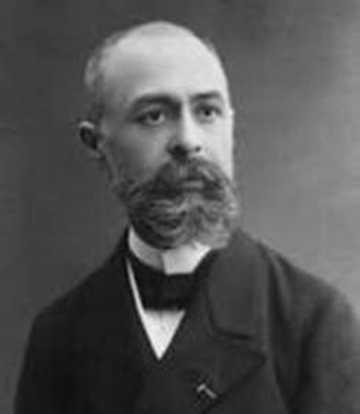 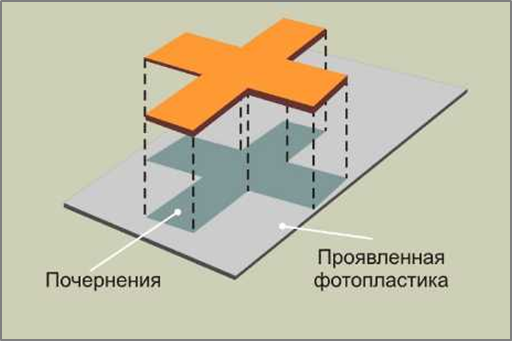 Радиоактивность - свойство самопроизвольного  непрерывно испускания излучения, способного проникать сквозь непрозрачные экраны и оказывать фотографическое и ионизационное действие.
В 1903 году за открытия в области радиоактивности супругам Кюри и А.Беккерелю была присуждена Нобелевская премия по физике.
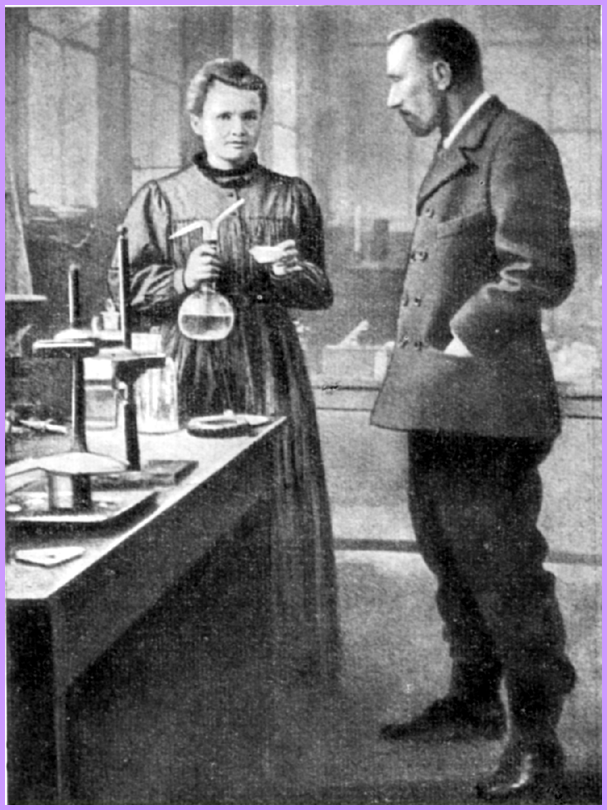 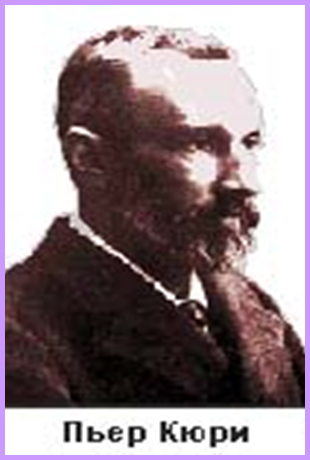 1898 год – открыты полоний и радий
Радиоактивными являются все элементы,  с порядковыми номерами более 83.
В 1899г. Эрнест Резерфорд обнаружил, что радиоактивное излучение неоднородно. Излучение радия на фотопленке оставляет одно темное пятно. Если свинцовый сосуд поместить в сильное магнитное поле, то на фотопленке три пятна. Отклонение в разные стороны от центра указывает на то, что потоки частиц имеют разные знаки
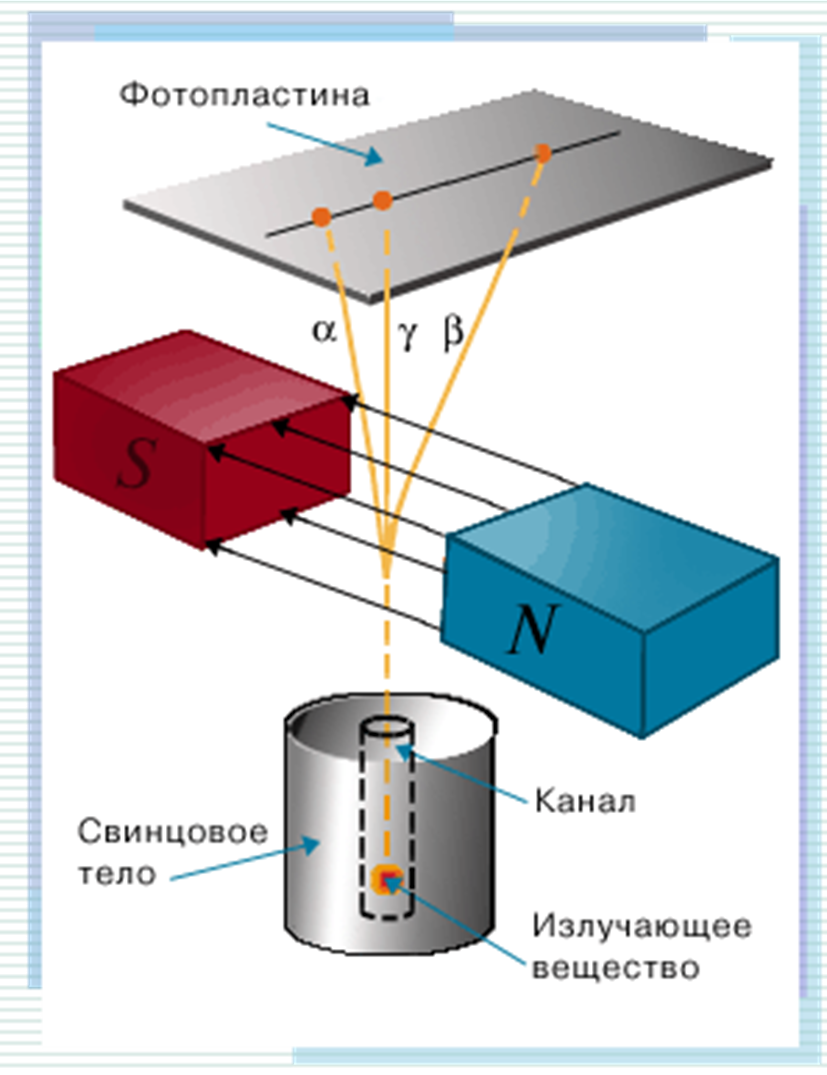 Свойства радиоактивных излучений
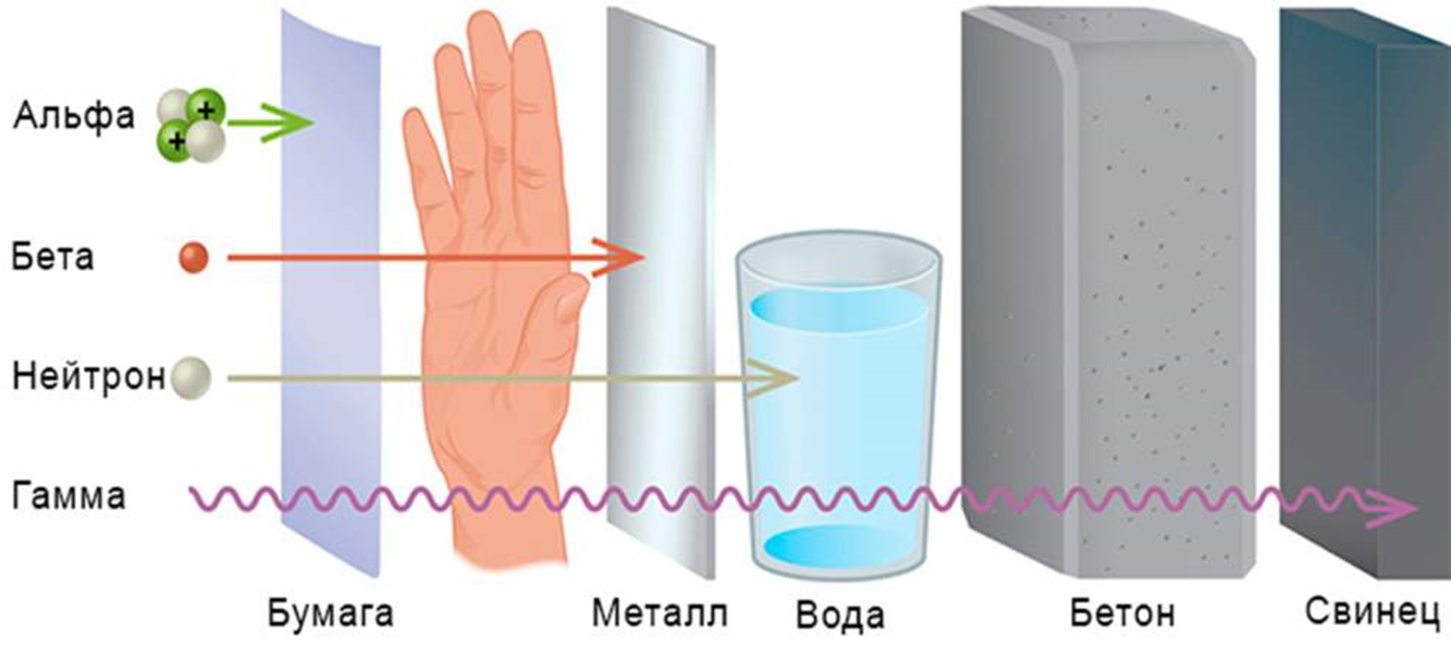 Ядерная модель атома Дж. Томпсона 1903 г.
Атом представляет собой электронейтральную систему шарообразной формы. Положительный заряд атома равномерно распределен по всему объему шара, а отрицательно заряженные электроны находятся внутри него.
Планетарная модель атома Резерфорда 1911г. Атом состоит из крохотного  положительно заряженного ядра, в котором сосредоточена почти вся масса атома, вокруг которого вращаются электроны.
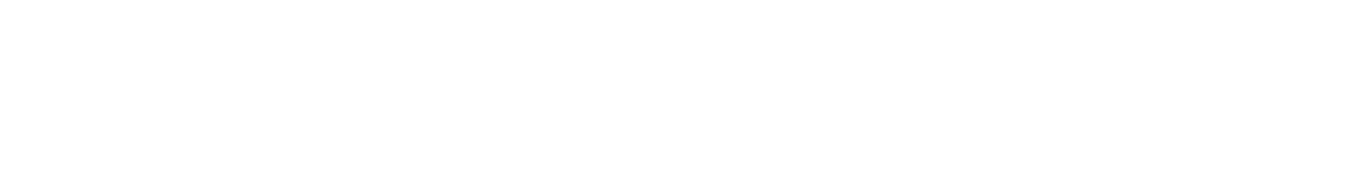 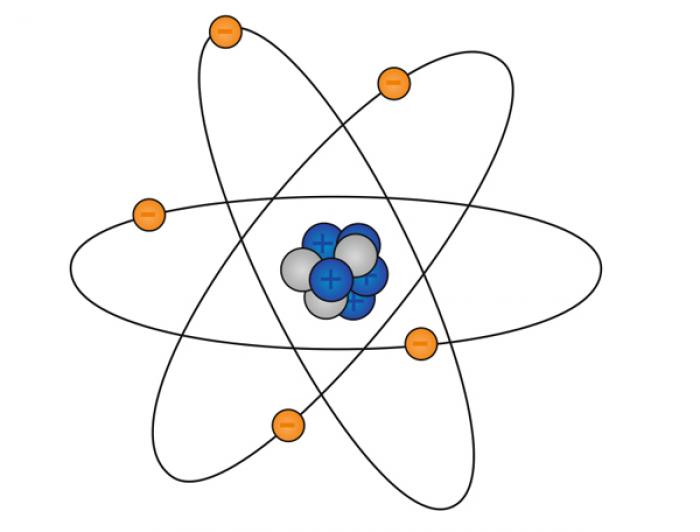 Давайте обсудим:
В чем заключается явление радиоактивности?
Как проводился опыт Резерфорда?
К какому выводу пришел Резерфорд?
Какие частицы входят в состав радиоактивного излучения?
Какие модели атомов вы знаете?
Выполните  тренировочные задания на платформе https://resh.edu.ru/subject/lesson/2990/train/#207971
Домашнее задание
§ 52, вопросы к параграфу.

Определить состав атома по таблице Менделеева –  индивидуальные задания.